Тема 3.3. Фрезерные станки
Фрезерные станки предназначены для фрезерования поверхностей планок, рычагов, крышек, корпусов и кронштейнов простой конфигурации; контуров сложной конфигурации (типа кулачков, шаблонов и т.д.); поверхностей корпусных деталей.
Технологические возможности станков фрезерной группы определяются конструкцией, компоновкой, классом точности станка и технической характеристикой системы ЧПУ.
Фрезерные станки
Общего назначения
специализированные
- копировально-фрезерные
- консольные
- зубофрезерные
- бесконсольные
- продольно-фрезерные
- резьбофрезерные
- непрерывного фрезерования
- шпоночно-фрезерные
- шлицефрезерные
Типоразмеры станков
По классификации фрезерные станки относятся к шестой группе, но часть входит и в пятую группу – зубо- и резьбообрабатывающих станков. 
Типы станков: 
1 – консольно-вертикально-фрезерные; 
2 – непрерывного действия; 
3 – одностоечные продольно-фрезерные; 
4 – копировальные и гравировальные; 
5 – вертикальные бесконсольные (с крестовым столом); 
6 – продольные двухстоечные; 
7 –  консольно-фрезерные операционные; 
8 – горизонтально-фрезерные консольные; 
9 – разные.
Буква, стоящая в конце номера станка, означает следующее: 
конструктивную модификацию основной модели, например, 
6Р82Г – станок горизонтально-фрезерный; 
6Р12Б – быстроходная модель, 
6Р82Ш – широкоуниверсальный; 
2) различное исполнение станков по классам точности: 
Н- нормальной точности; 
П – повышенной, 
В – высокой, 
А – особо высокой 
С – станки особо точные; 
3) различные исполнения по используемым системам управления станками.
Фрезерные станки с программным управлением оснащены механизмами автоматической смены инструмента:
Р – револьверный барабан, например 6Р13РФ3
М – инструментальный магазин, например 6Т13МФ3
Индекс завода:
ГФ – Горьковский завод фрезерных станков; 
ДФ – Дмитровский завод фрезерных станков и др.
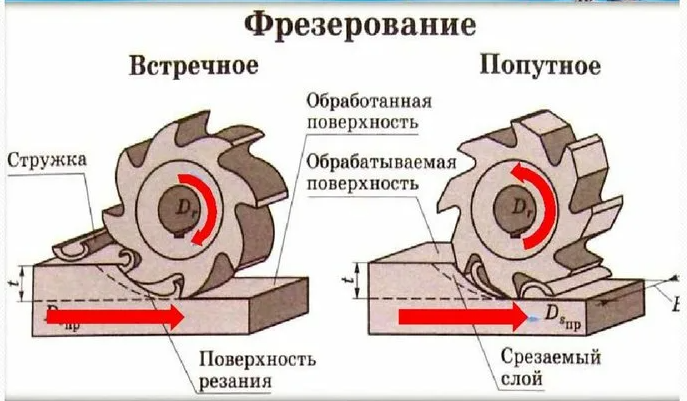 Консольно-вертикально-фрезерные станки
Отличительная особенность станка — наличие консоли (кронштейна), несущей стол и перемещающейся по направляющим станины вверх и вниз. 
Существуют горизонтальные, вертикальные, универсальные и широкоуниверсальные консольно-фрезерные станки.
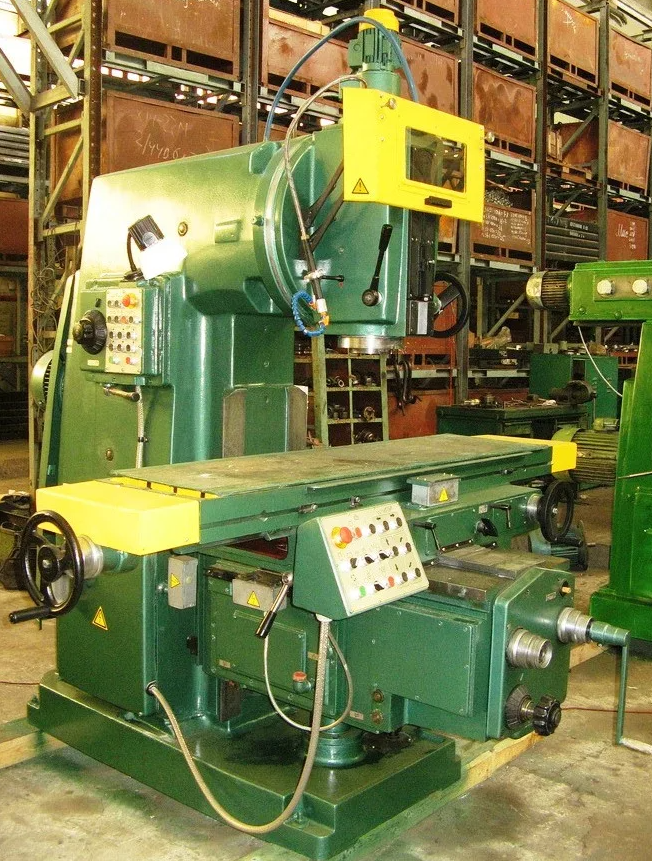 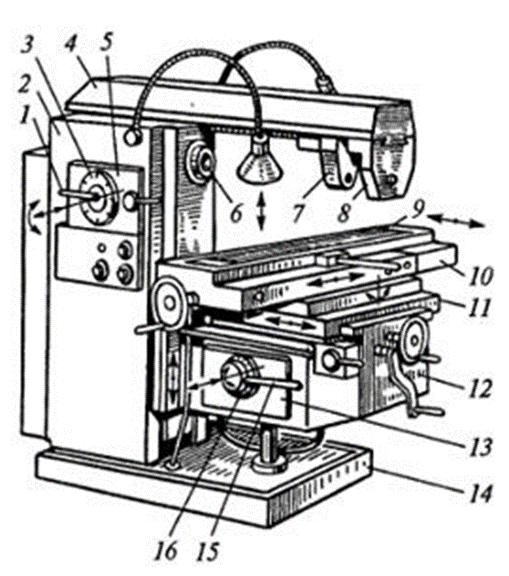 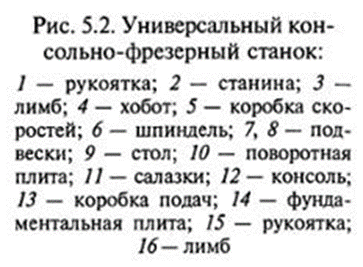 Фрезерные станки непрерывного действия
карусельно-фрезерные
барабанно-фрезерные
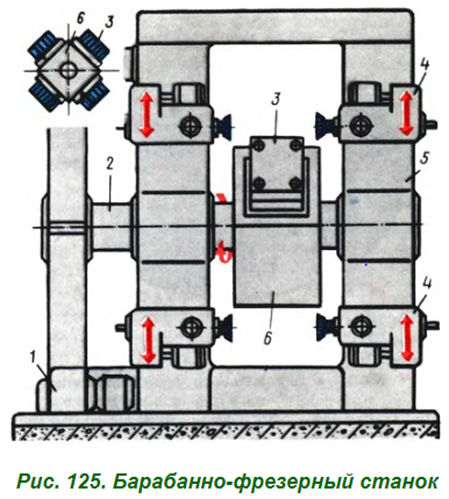 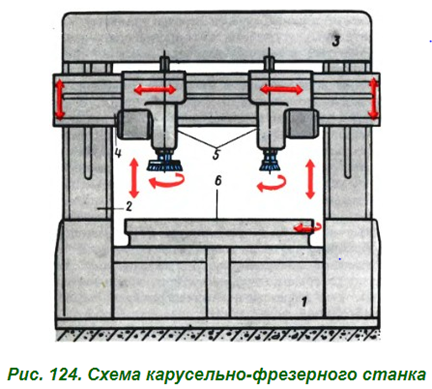 Продольные одностоечные фрезерные станки
Продольно-фрезерные станки делятся на одностоечные и двухстоечные и имеют несколько фрезерных шпинделей.
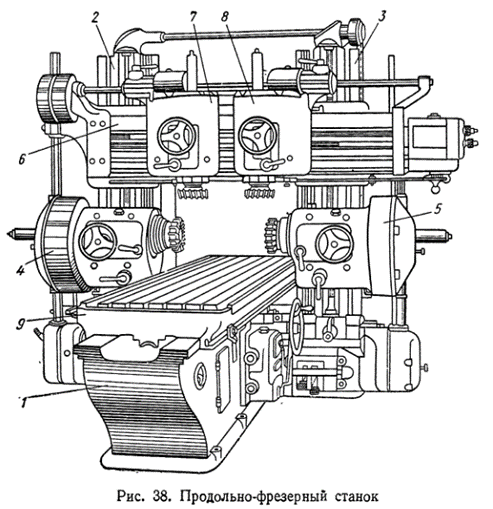 Продольно-фрезерные станки предназначены для обработки плоскостей крупногабаритных деталей.
Копировальные и гравировальные фрезерные станки
На копировально-фрезерных станках обрабатывают плоские и объемные фасонные поверхности (кулачки, шаблоны, штампы, пресс-формы, лопатки турбин, металлические модели, копиры, заготовки некруглых колес и т.п.) в условиях мелкосерийного и среднесерийного производства.
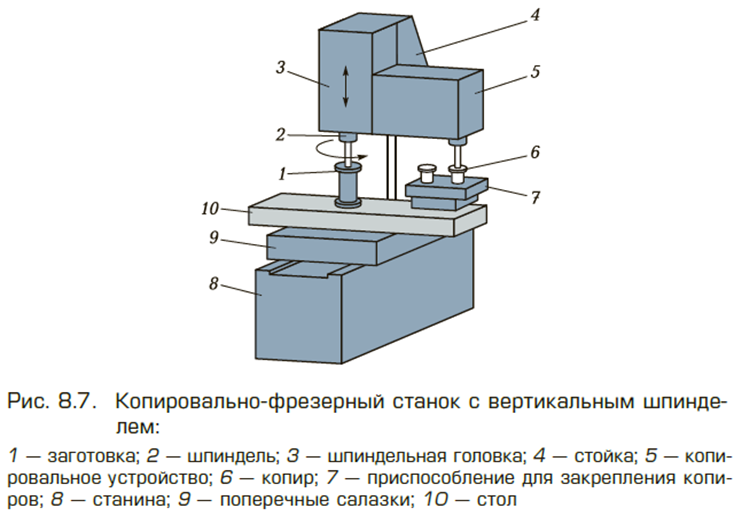 Вертикально-фрезерные бесконсольные станки
Особенностями конструкции являются более жесткая станина и стойка, отсутствие консоли, червячно-реечный привод стола. Наличие этих особенностей станка позволяет обрабатывать крупные заготовки с большими припусками на высоких скоростях резания.
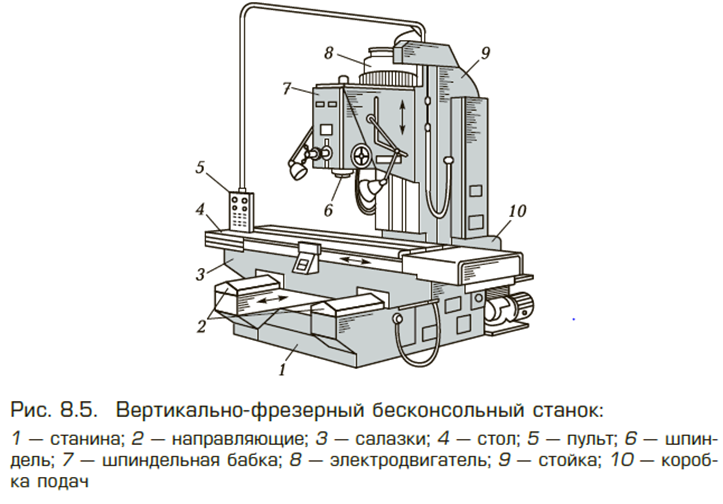 Горизонтально-фрезерные консольные станки
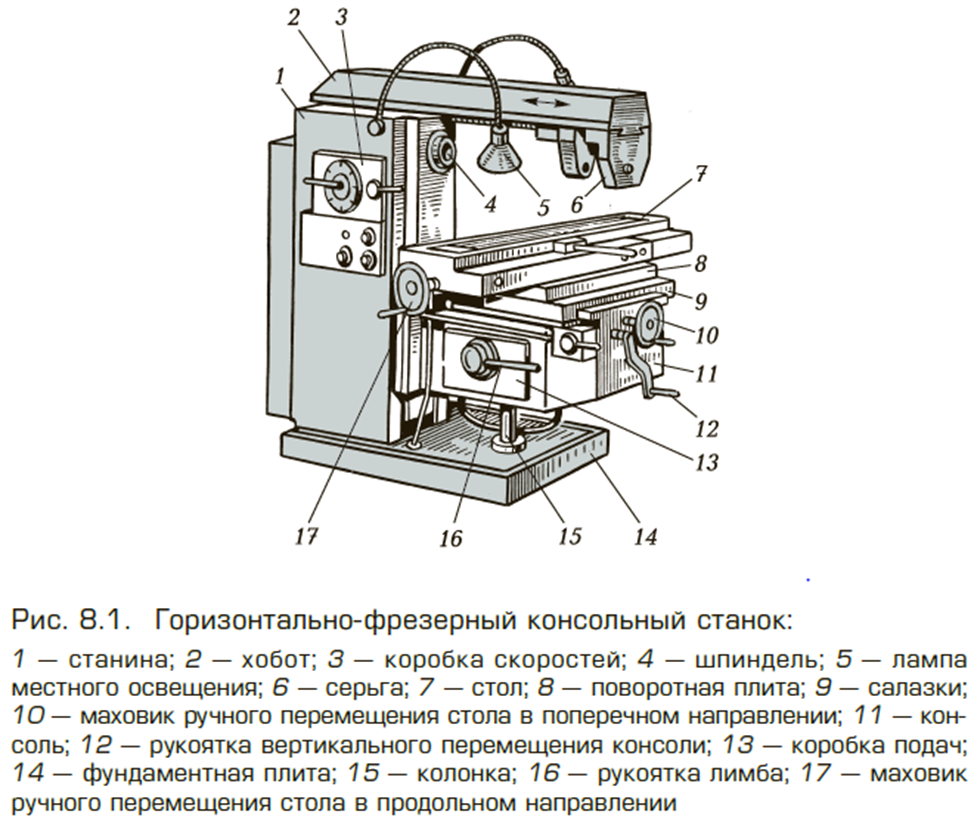 Основными движениями в станке являются: главное движение резания, продольное и поперечное движение подачи.
Специальные фрезерные станки
Специальные станки для фрезерования стружечных канавок и снятия затылков, например, режущей кромки сверла, в зависимости от совокупности видов работ подразделяют на станки для одновременного фрезерования двух канавок, а затем двух затылков; раздельного фрезерования канавок, а затем одновременного снятия двух затылков; одновременного фрезерования канавок и затылков.
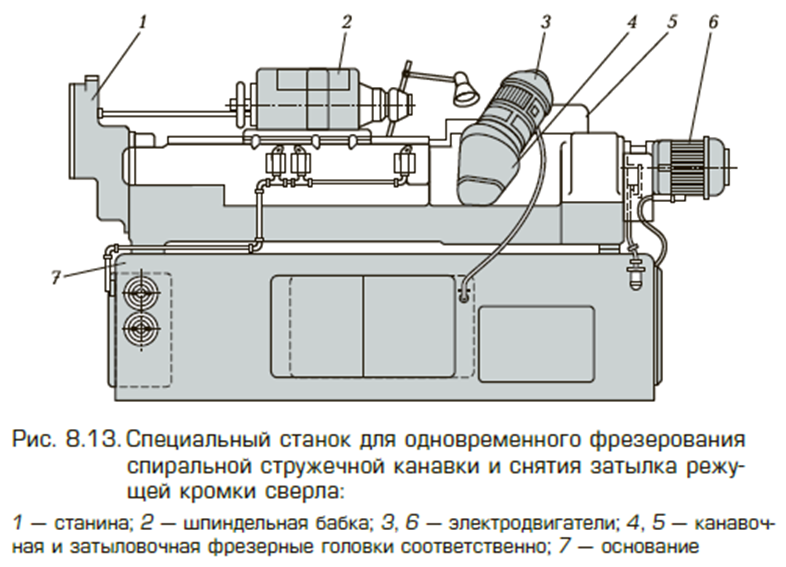 Общие сведения о фрезерных станках с числовым программным управлением
Фрезерные станки с ЧПУ предназначены для обработки плоских и пространственных поверхностей заготовок сложной формы.
Различают:
по расположению шпинделя (горизонтальное или вертикальное), 
по числу координатных перемещений стола или фрезерной бабки, 
по способу установки режущего инструмента в шпиндель станка (вручную или автоматически).
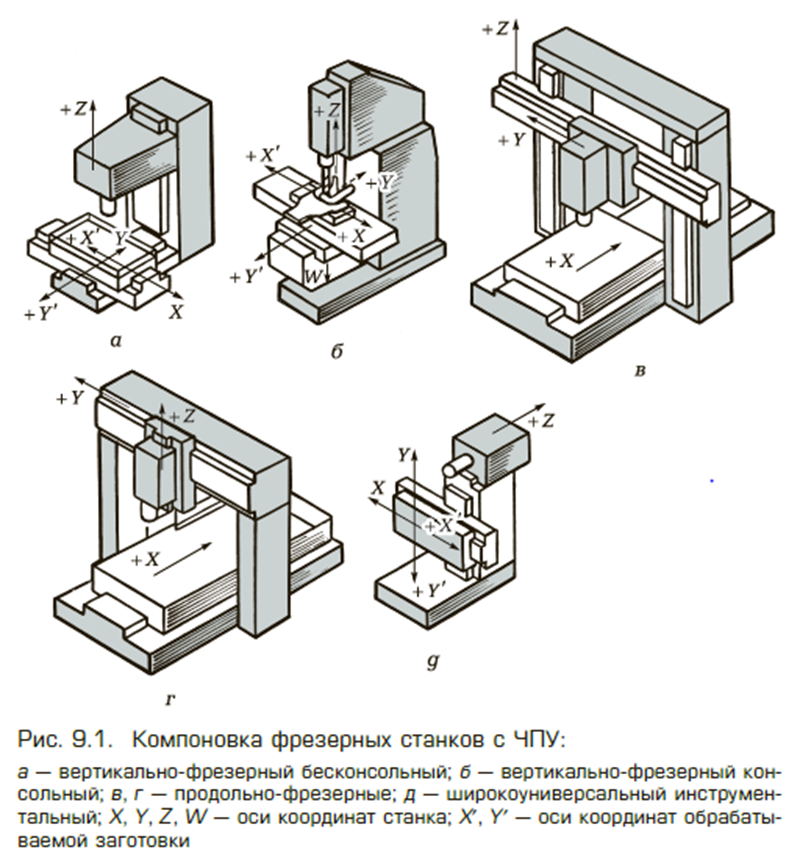 По компоновке фрезерные станки с ЧПУ подразделяют: 
вертикально-фрезерные бесконсольные; 
вертикально-фрезерные консольные; 
продольно-фрезерные; 
широко-универсальные инструментальные.
Фрезерные станки оснащают прямоугольными и контурными системами ЧПУ.
Вертикально-фрезерные консольные станки с числовым программным управлением
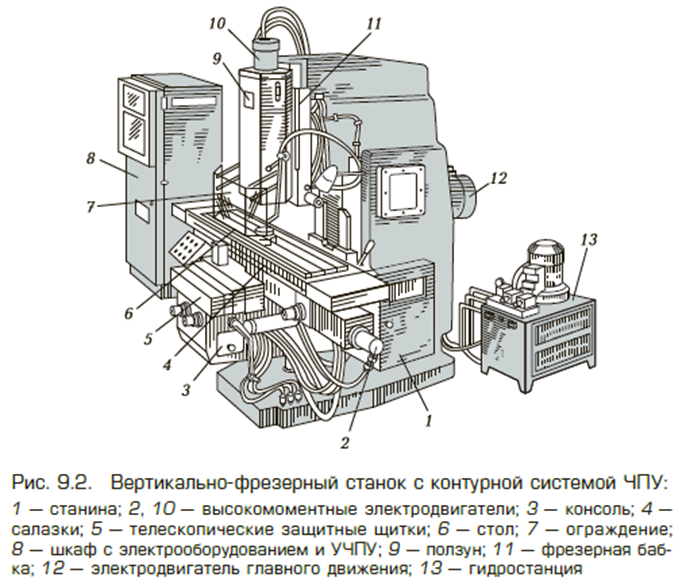 Станок предназначен для обработки концевыми фрезами плоских и пространственных деталей сложного профиля (штампов, пресс-форм, кулачков) из черных, цветных металлов и других материалов в мелкосерийном и среднесерийном производстве.
Главное движение – вращение шпинделя с закрепленной в нем фрезой
Движение подачи – продольное и поперечное перемещения
6Р13Ф3 станок консольно-фрезерный вертикальный с ЧПУ
На базе этой модели были сконструированы станки:
6Р13Ф3-37 - консольно-фрезерный станок устройством ЧПУ Н33-2М;
6Р13РФ3 - консольно-фрезерный станок с револьверной головкой;
ГФ2171 - консольно-фрезерный станок с инструментальным магазином
Вертикальный фрезерный станок 6Р13Ф3 предназначается для обработки разнообразных деталей сложного профиля из стали, чугуна, труднообрабатываемых цветных металлов, главным образом торцовыми и концевыми фрезами, сверлами в среднесерийном и мелкосерийном производстве.
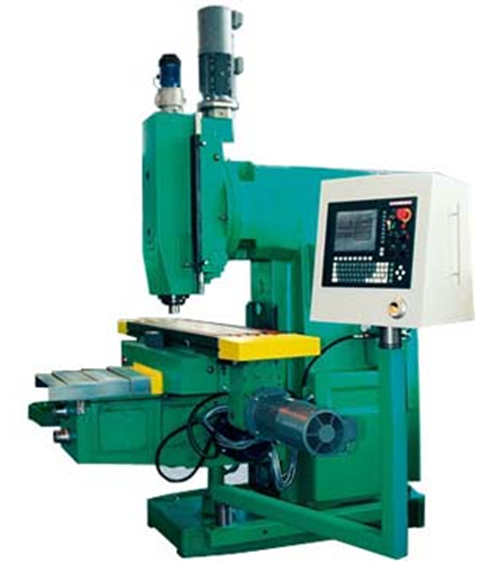 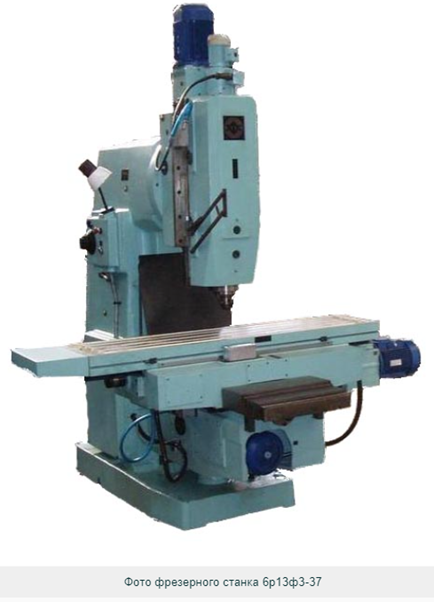 Шероховатость обработанной поверхности Rz = 20 мкм.
Класс точности станка — Н по ГОСТ 8—82.
Разработчик — Горьковское станкостроительное производственное объединение.
Категория качества — высшая.
6520Ф3 (ЛТ 260Ф3) станок фрезерный вертикальный с крестовым столом
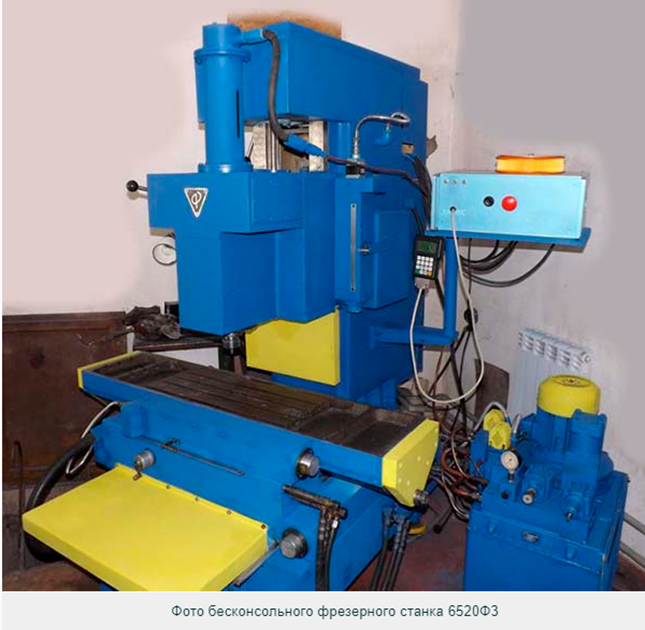 Бесконсольный вертикально-фрезерный станок 6520Ф3 с ЧПУ предназначен для фрезерования по программе разнообразных деталей сложной формы преимущественно торцевыми, угловыми и фасонными фрезами в условиях индивидуального и серийного производства.
Основная особенность заключается в том, что все подачи (продольное и поперечное движение стола и перемещение шпиндельной бабки) в станке осуществляются от гидроцилиндров, управляемых следящей системой.
Особенности наладки фрезерных станков
Выбор метода обработки. В зависимости от материала заготовки необходимо установить метод обработки – встречное или попутное фрезерование. Встречное фрезерование применяют для вязких материалов, попутное – для хрупких, чтобы не допустить выкрашивания кромки заготовки.
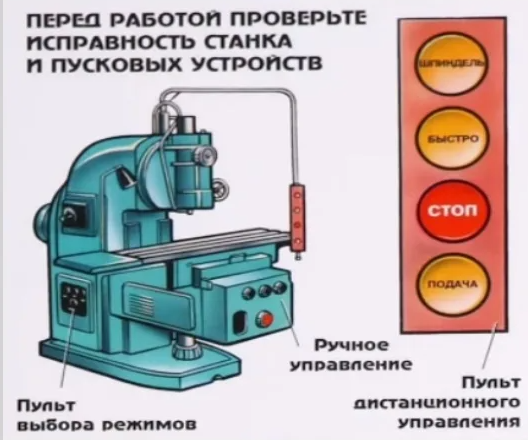 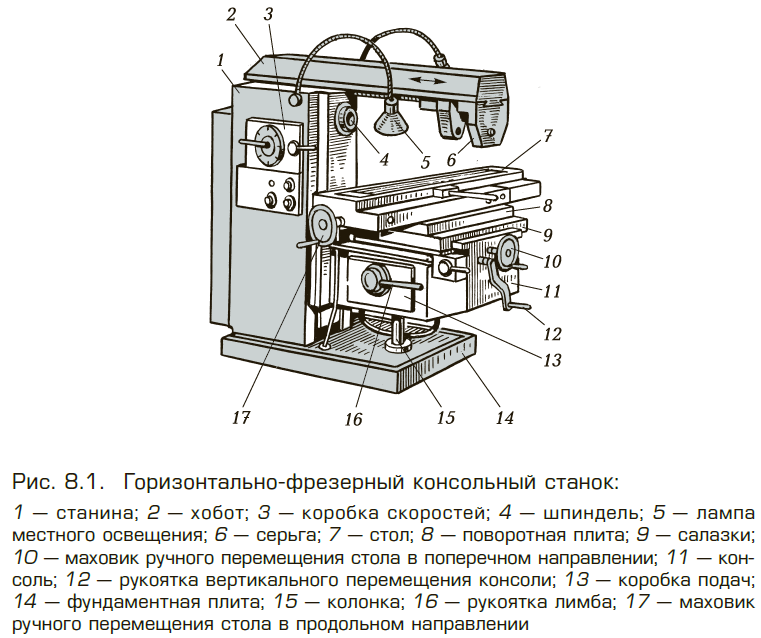 Настройка режимов резания
Настройка режимов резания.
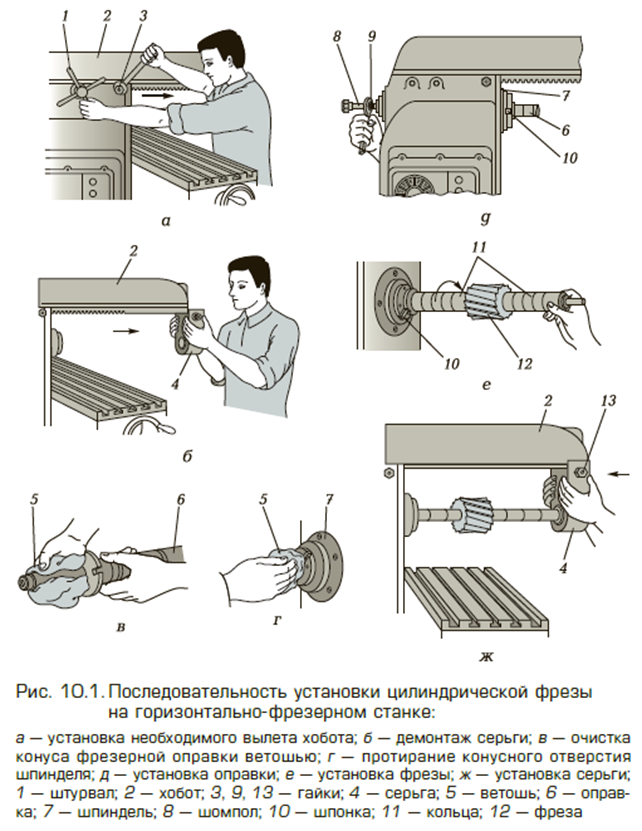 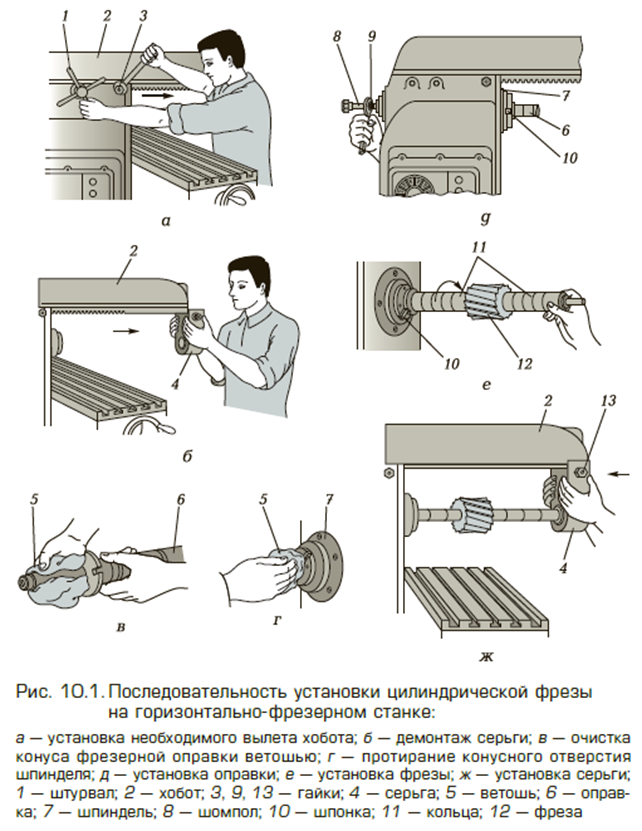 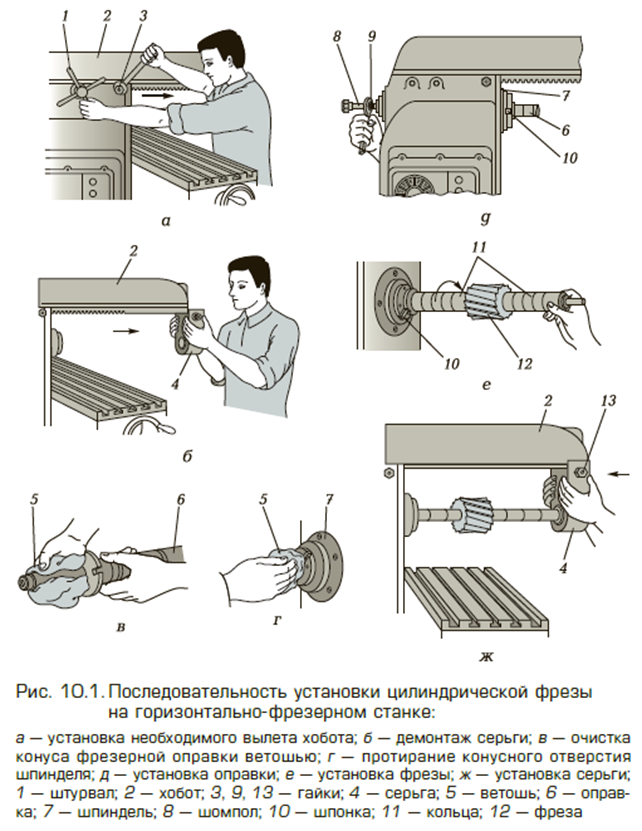 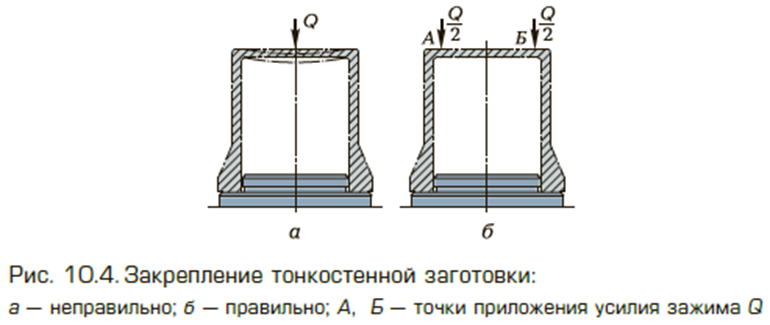 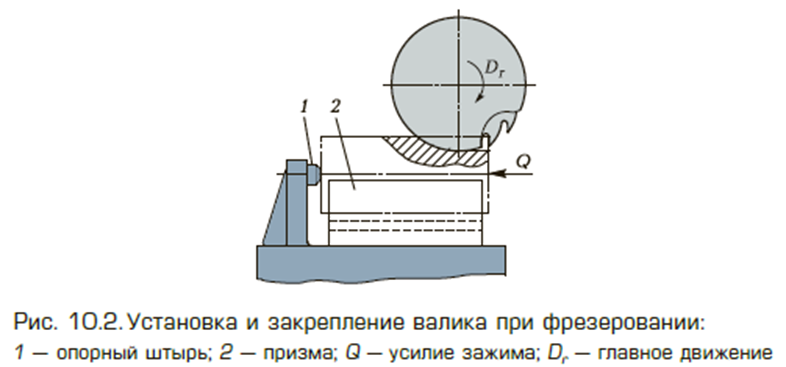 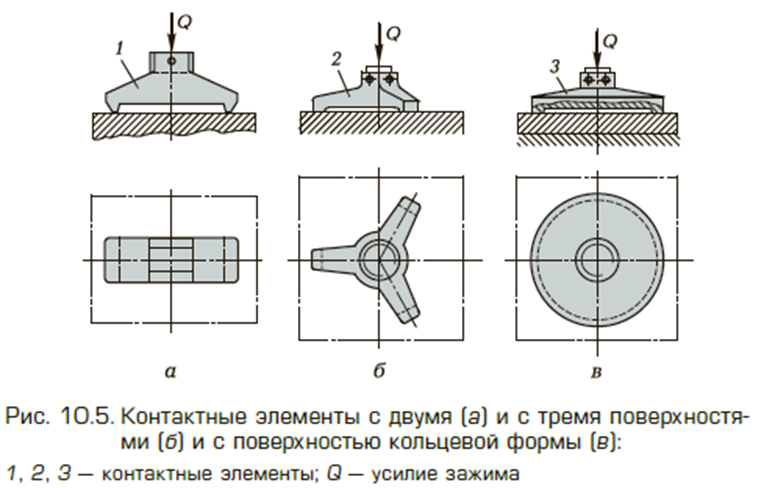 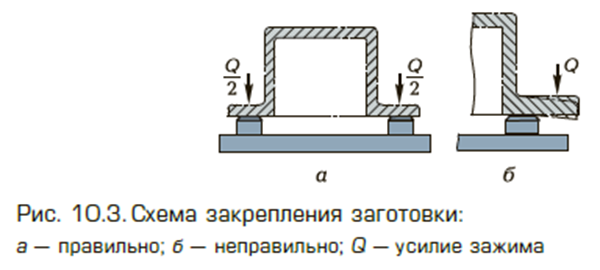 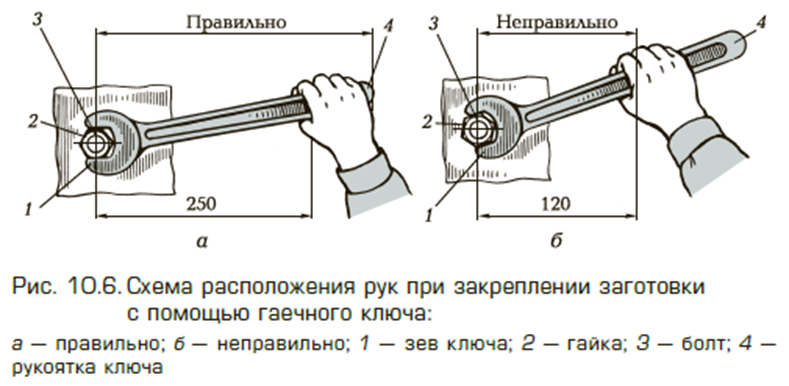 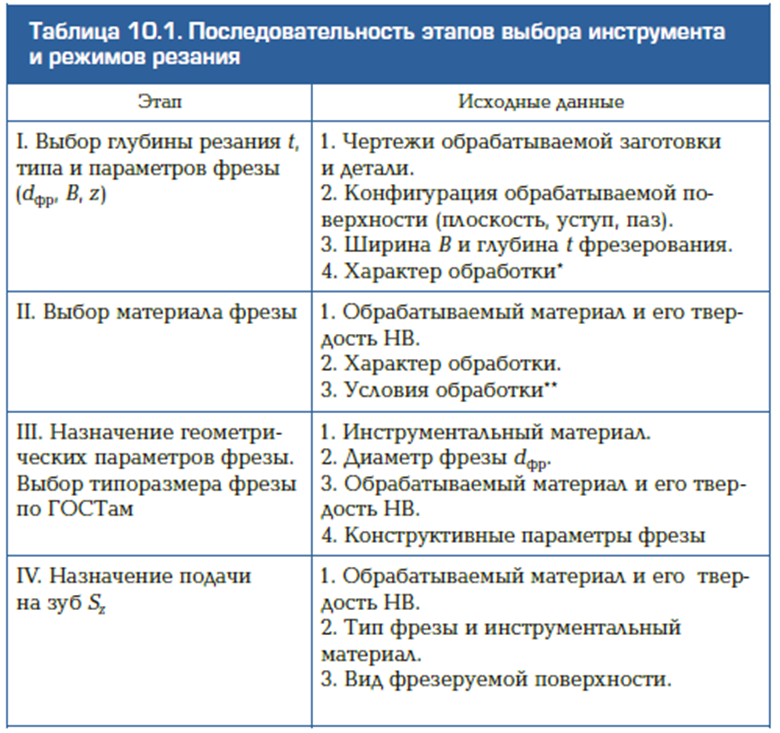 Последовательность этапов выбора режима резания.
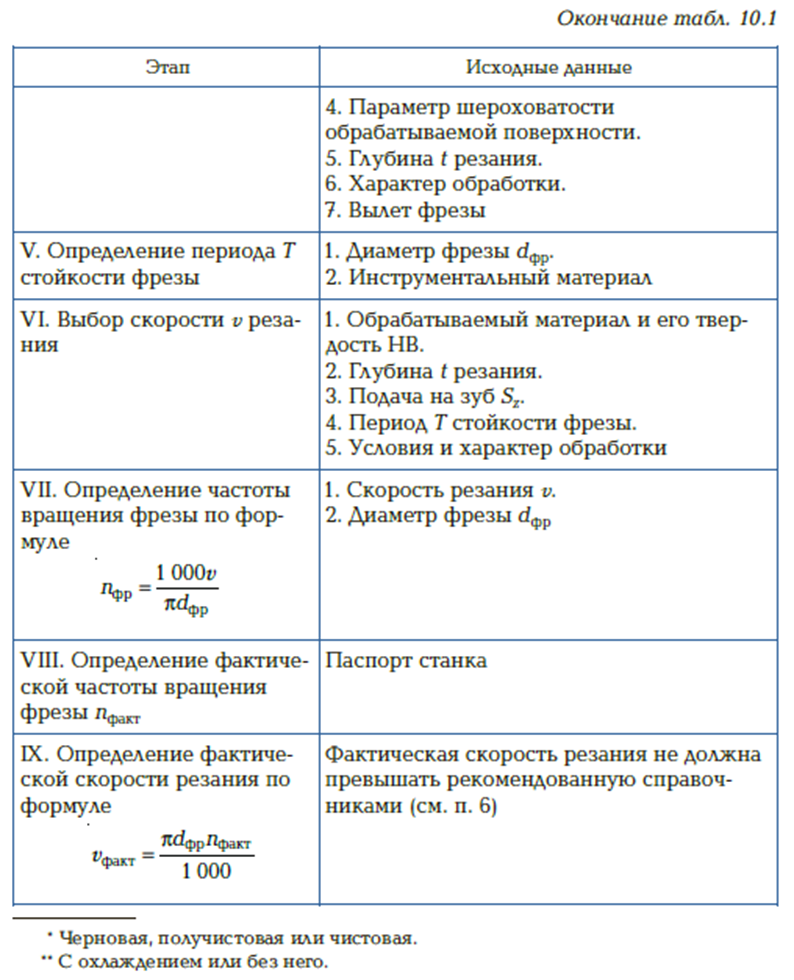 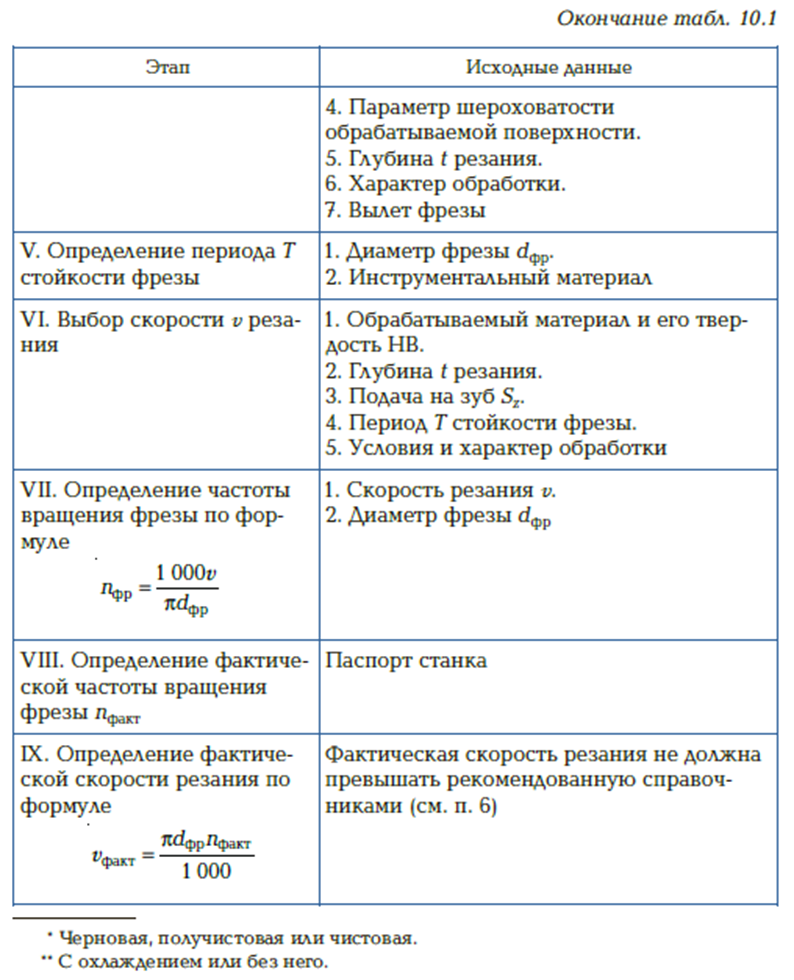 После определения рекомендуемых скорости резания и подач необходимо их скорректировать по паспорту станка. Выбирают ближайшую большую частоту вращения фрезы (шпинделя станка), если она не превышает рекомендуемую более чем на 10 %, в противном случае – меньшую.